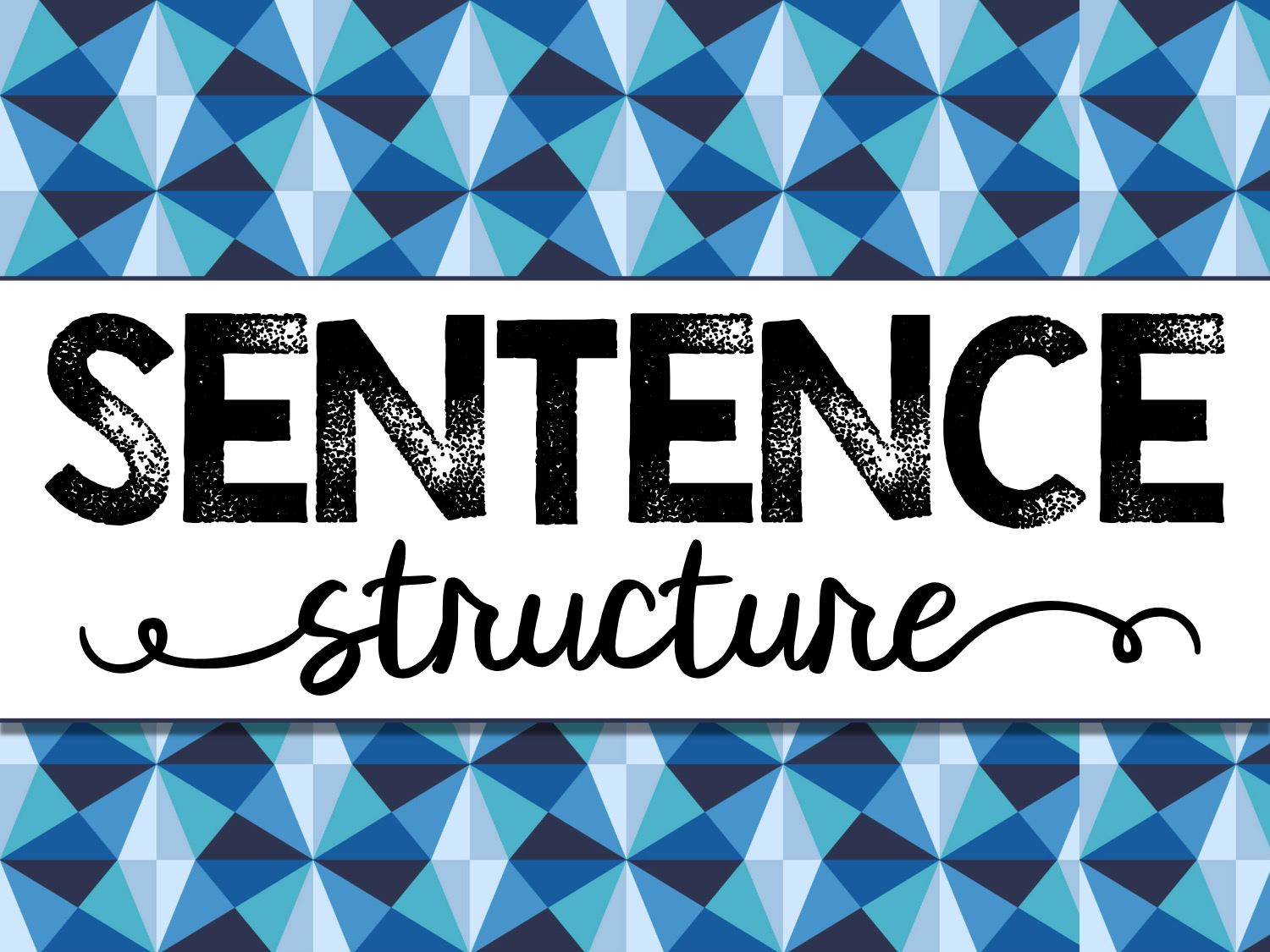 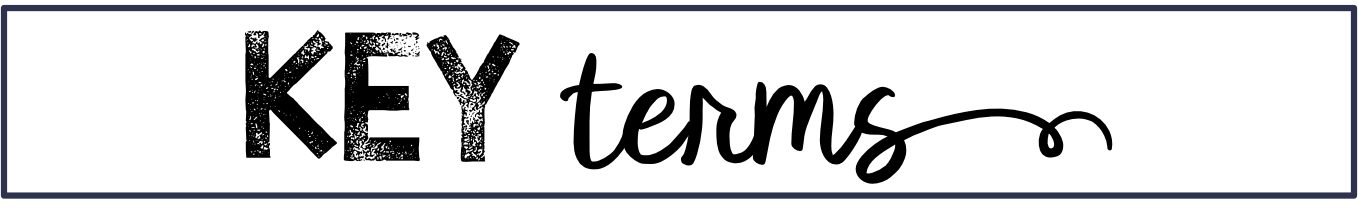 Before we can learn about sentence structure, we must know these key terms!
Subject  
Predicate
Conjunction
Independent clause 
Dependent clause
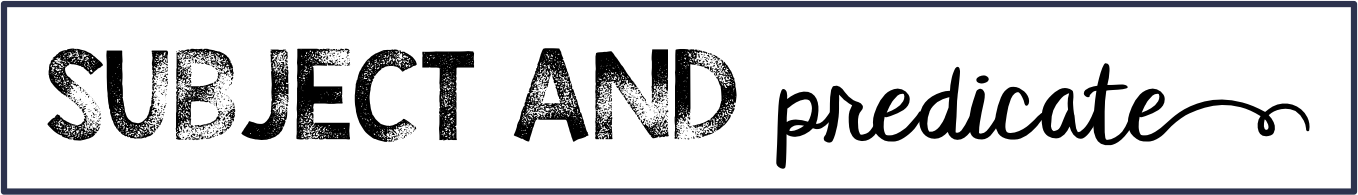 Subject – the topic of a sentence
Predicate – the action word in the sentence
Conjunction – a part of speech that links together words and phrases
EXAMPLE
The dog chased a ball.
The subject is what or who the sentence is about. The predicate is the action in which the subject completes.
predicate
subject
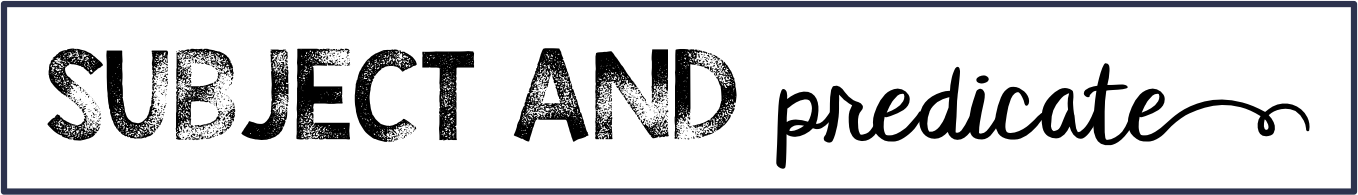 Subject – the topic of a sentence
Predicate – the action the subject completes
Conjunction – a part of speech that links together words and phrases
EXAMPLE
The dog chased a ball, and the cat slept.
subject
subject
predicate
predicate
C
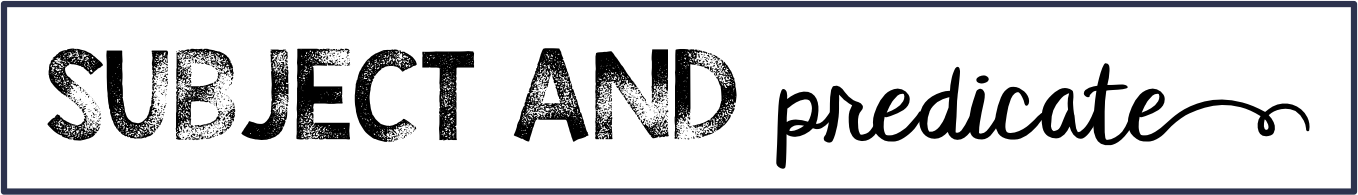 EXAMPLES
The dog and cat chased a ball.

My brother ate the candy and drank the juice.
compound subject
predicate
subject
compound predicate
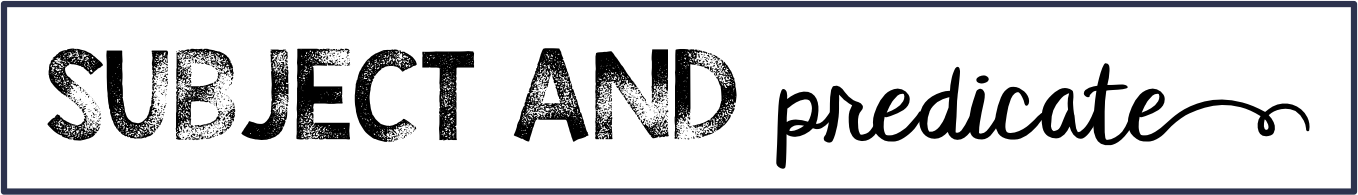 YOUR TURN: identify the subject & predicate.
Five small cats slept on the windowsill.

He won!

Amanda loves to swim.
subject
predicate
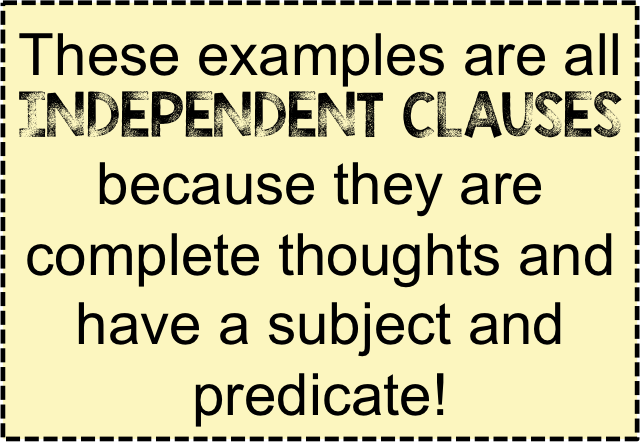 S
P
subject
predicate
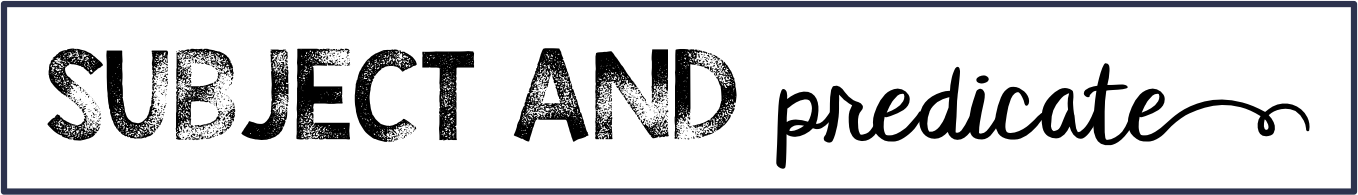 YOUR TURN: identify the subject & predicate.
Mae and Anna went to the store to buy flowers.

He won, but he forgot to claim the prize!

Amanda and Luke play soccer and golf.
compound subject
predicate
S
predicate
P
C
S
compound subject
compound predicate
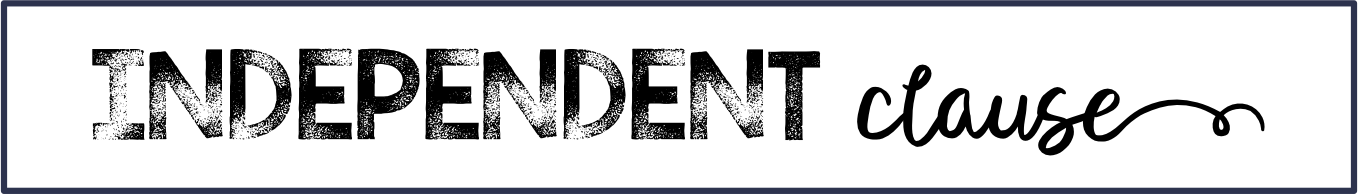 Independent clause – a group of words with one subject and one predicate that form a complete thought.
EXAMPLES
She rode her bike to town.
The teacher graded the tests.
Three ducks swam in a pond and splashed.
Enrique and Emily studied in the library.
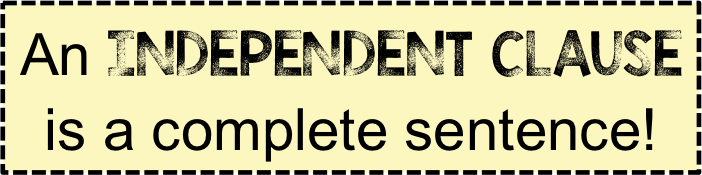 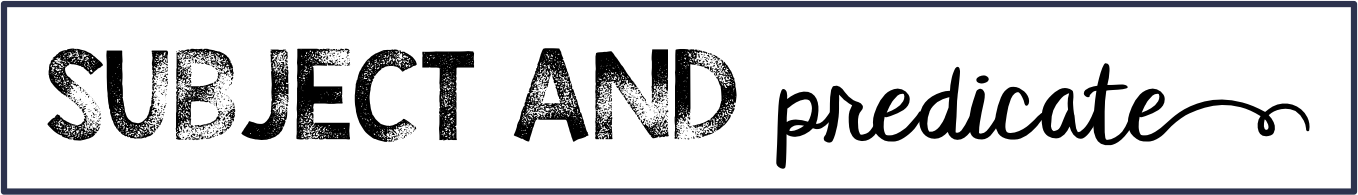 EXAMPLES
She rode her bike to town.

The teacher graded the tests.

Three ducks swam in a pond and splashed.

Enrique and Emily studied in the library.
S
predicate
subject
predicate
subject
compound predicate
compound subject
predicate
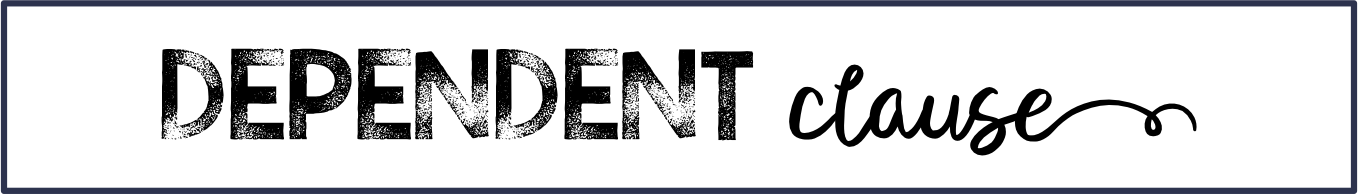 Dependent clause – a groups of words with a subject and predicate that do not form a complete thought; this is not a sentence
Dependent clauses are typically indicated by a marker word.
DEPENDENT CLAUSE MARKER WORDS 
after, although, as, because, before, even, if, even though, if, in order to, since, though, unless, until, when, whenever, whether, while
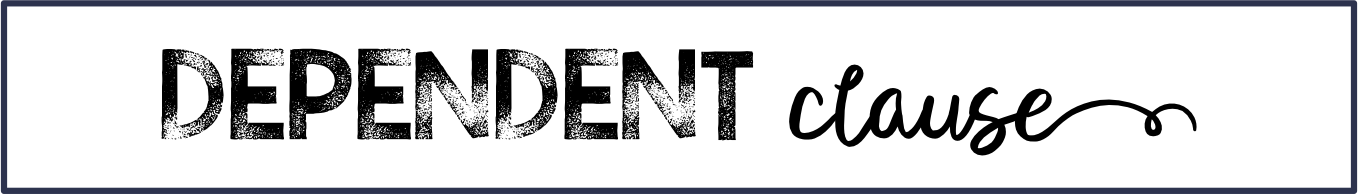 Dependent clause – a group of words with one subject and one predicate that form a complete thought; this is a complete sentence
EXAMPLE
When she rode her bike to town…
S
predicate
marker
NOTICE: This clause is not a complete thought.
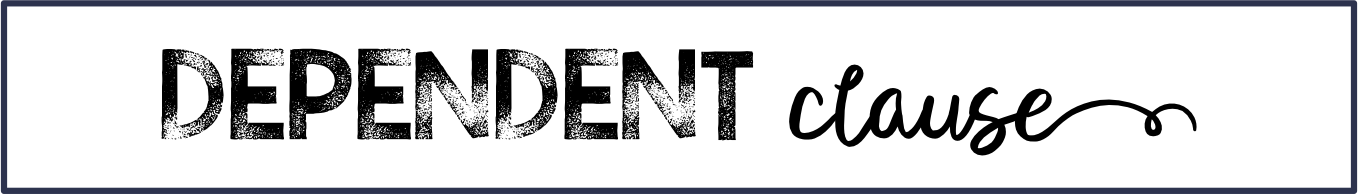 YOUR TURN – identify the marker word, subject, and predicate
Although he prefers to cook Italian food…


Before she did all of her homework…
predicate
marker
S
S
predicate
marker